What Does it Mean to be Trauma Informed?
November 19, 2024
Learning Objectives
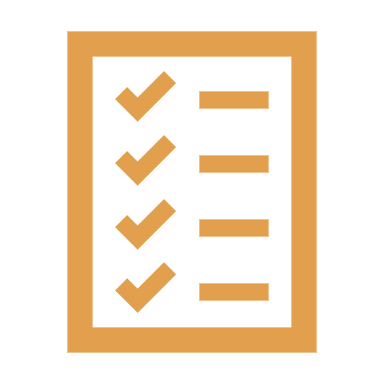 Recognize how trauma presents in youth aged 10-19.
Define trauma informed facilitation and trauma theories.
Describe trauma informed principles and how they can be applied to facilitation.
Design a trauma informed session or adapt a current session to incorporate trauma informed approaches.
2
Agenda
Trauma Informed Myths & Facts
Trauma Informed Frameworks
SAMHSA’s Guidance for a Trauma Informed Approach
The Missouri Model: A Developmental Framework for Trauma Informed Approaches
Activity
3
Myth or Fact
The Truth About Trauma Informed Approaches
4
Myths & Facts
What do you think?
Trauma informed approaches aren’t necessary for MY students. Most are privileged and haven’t experienced trauma.
https://dmh.mo.gov/media/pdf/missouri-model-trauma-informed-schools
5
Myths & Facts 1
MYTH
FACT
Trauma informed approaches aren’t necessary for MY students. Most are privileged and haven’t experienced trauma.
Trauma is pervasive and impacts people from all types of communities and backgrounds. You cannot always tell, from the outside, who has experienced trauma.
https://dmh.mo.gov/media/pdf/missouri-model-trauma-informed-schools
6
Myths & Facts 2
What do you think?
Trauma informed approaches have the potential to excuse behavior and allow kids to act out.
https://dmh.mo.gov/media/pdf/missouri-model-trauma-informed-schools
7
Myths & Facts 3
MYTH
FACT
Trauma informed approaches have the potential to excuse behavior and allow kids to act out.
Trauma informed approaches allow us to understand behavior, not excuse it. We can use these tools to support students so they are more able to meet our high expectations.
https://dmh.mo.gov/media/pdf/missouri-model-trauma-informed-schools
8
Myths & Facts 4
What do you think?
It takes more than one training to become trauma informed.
https://dmh.mo.gov/media/pdf/missouri-model-trauma-informed-schools
9
Myths & Facts 5
MYTH
FACT
I’ve received a training on trauma, so now I’m trauma informed.
It takes more than one training to become trauma informed.
Receiving training is one of multiple steps to becoming trauma informed.
https://dmh.mo.gov/media/pdf/missouri-model-trauma-informed-schools
10
Myths & Facts 6
What do you think?
There is no one right way to be trauma informed and your approach can build over time.
https://dmh.mo.gov/media/pdf/missouri-model-trauma-informed-schools
11
Myths & Facts 7
MYTH
FACT
Being trauma informed is a ton of work and just one more thing for teachers to do on top of already lofty expectations.
There is no one right way to be trauma informed and your approach can build over time. Being trauma informed helps instructors too!
https://dmh.mo.gov/media/pdf/missouri-model-trauma-informed-schools
12
Myths & Facts 8
What do you think?
You have to have leadership buy-in to have a trauma-informed learning environment.
https://dmh.mo.gov/media/pdf/missouri-model-trauma-informed-schools
13
Myths & Facts 9
MYTH
FACT
You have to have leadership buy-in to have a trauma-informed learning environment.
While leadership buy-in will help you create a more trauma informed environment, there are many other ways that individual instructors can make a difference.
https://dmh.mo.gov/media/pdf/missouri-model-trauma-informed-schools
14
What are your thoughts?
What other myths exist or what other assumptions are you aware of related to trauma informed approaches?
Trauma Informed Frameworks
Frameworks and Key Principles of Trauma Informed Approaches
16
Trauma Informed Frameworks
SAMHSA’s Guidance for a Trauma Informed Approach
The Missouri Model: A Developmental Framework for Trauma Informed Approaches
SAMHSA’s Four “R’s”
Realize the widespread impact of trauma.
Recognize the signs and symptoms of trauma.
Respond by integrating knowledge about trauma into policies, procedures, and practices.
Resist re-traumatization (i.e., secondary victimization) actively and intentionally.
SAMHSA’s Guidance for a Trauma Informed Approach
https://store.samhsa.gov/sites/default/files/sma14-4884.pdf
18
SAMHSA’s 6 Key Principles: SAMHSA
SAMHSA’s Guidance for a Trauma Informed Approach
https://store.samhsa.gov/sites/default/files/sma14-4884.pdf
19
SAMHSA’s 6 Key Principles: Safety
People feel physically and psychologically safe
The physical setting is safe.
Interpersonal interactions promote a sense of safety
Safety
EXAMPLES
Modeling respectful communication practices and self-regulation.
Creating a teaching space and materials that are void of stigmatizing or sensationalized language and imagery.
https://store.samhsa.gov/sites/default/files/sma14-4884.pdf
20
SAMHSA’s 6 Key Principles: Trustworthiness and Transparency
Operations and decisions are conducted with transparency and with the goal of building and maintaining trust with others.
Trustworthiness and Transparency
EXAMPLES
Providing students with content warnings. Being clear about what types of content will and won’t be discussed.
Being transparent with students about when you’re having a hard day.
https://store.samhsa.gov/sites/default/files/sma14-4884.pdf
21
SAMHSA’s 6 Key Principles: Peer Support
“Peers” refers to individuals with lived experience of trauma.
Peer support and mutual self help establish safety and hope, building trust, enhancing collaboration, and promoting healing and recovery.
Peer Support
EXAMPLES
Encouraging students to build trust amongst one another.
Normalizing experiences that may be difficult to discuss.
Sharing examples that are not ideal, but are realistic.
https://store.samhsa.gov/sites/default/files/sma14-4884.pdf
22
SAMHSA’s 6 Key Principles: Collaboration and Mutuality
Leveling of power differences.
Meaningful power sharing and decision-making.
Recognizing everyone has a role to play in a trauma informed approach.
Collaboration and Mutuality
EXAMPLES
Engaging students in co-developing class ground rules. 
Asking students for their genuine opinions on difficult topics.
Taking student suggestions, when appropriate.
https://store.samhsa.gov/sites/default/files/sma14-4884.pdf
23
SAMHSA’s 6 Key Principles: Empowerment, Voice, and Choice
Using a strengths-based approach.
Fostering a belief that healing and recovery are possible.
Cultivating self-advocacy skills by facilitating recovery, rather than controlling recovery.
Empowerment, Voice, and Choice
EXAMPLES
Encourage students to share their opinions and concerns.
Acknowledge self-advocacy skills, even when challenging.
https://store.samhsa.gov/sites/default/files/sma14-4884.pdf
24
SAMHSA’s 6 Key Principles: Cultural, Historical, and Gender Issues
Acknowledge stereotypes, biases, and historical trauma.
Offer access to gender and culturally responsive services.
Leverage the healing value of traditional culture connections.
Cultural, Historical, and Gender Issues
EXAMPLES
Acknowledge gender-based violence.
Acknowledge cultural difference that may impact lessons.
Ask students about differences that may impact implementation.
https://store.samhsa.gov/sites/default/files/sma14-4884.pdf
25
SAMHSA’s 6 Key Principles: SAMHSA
SAMHSA’s Guidance for a Trauma Informed Approach
https://store.samhsa.gov/sites/default/files/sma14-4884.pdf
26
Where do you stand?
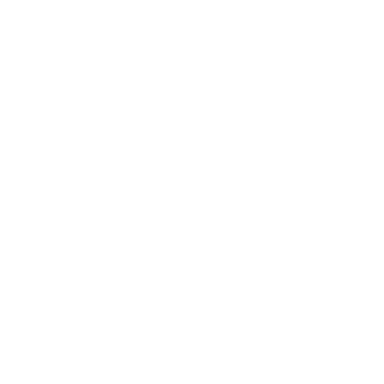 Use your worksheets to consider which of SAMHSA’s key principles you’re already engaging.
The Missouri Model
The Missouri Model is guided by 5 Key Principles that are similar to SAMHSA’s:
Safety
Trustworthiness
Choice
Collaboration
Empowerment
The Missouri Model: A Developmental Framework for Trauma Informed Approaches
https://dmh.mo.gov/media/pdf/missouri-model-developmental-framework-trauma-informed-approaches
28
The Missouri Model
The process of becoming trauma informed is unique for every person and organization.
There is no checklist to become trauma informed, but there are general processes that can accelerate the work.
Being “trauma informed” can be understood on a continuum.
The Missouri Model: A Developmental Framework for Trauma Informed Approaches
https://dmh.mo.gov/media/pdf/missouri-model-developmental-framework-trauma-informed-approaches
29
The Missouri Model
https://dmh.mo.gov/media/pdf/missouri-model-developmental-framework-trauma-informed-approaches
30
The Missouri Model: Trauma Aware
Focus: Awareness & Attitudes
Staff have been informed about trauma, including historical and community trauma.
Staff are comfortable speaking about trauma and its impacts.
Staff are aware of how prevalent trauma is and how it may impact the people with whom they work.
Staff have started to consider how to implement principles of trauma into their settings.
Trauma Aware
https://dmh.mo.gov/media/pdf/missouri-model-developmental-framework-trauma-informed-approaches
31
The Missouri Model: Trauma Sensitive
Focus: Knowledge, Application, & Skill Development
Staff have explored and build consensus around trauma-informed principles.
Staff have considered the implications of implementing trauma informed principles into existing practices.
Staff and leadership prepare to change processes to be more trauma informed.
Trauma Sensitive
https://dmh.mo.gov/media/pdf/missouri-model-developmental-framework-trauma-informed-approaches
32
The Missouri Model: Trauma Responsive
Focus: Change & Integration
Organizations have begun to change the culture to highlight the role of trauma.
Staff and leadership seek out ways to adapt routines, infrastructure, and other processes (e.g., staff development, self-care).
Trauma Responsive
https://dmh.mo.gov/media/pdf/missouri-model-developmental-framework-trauma-informed-approaches
33
The Missouri Model: Trauma Informed
Focus: Leadership
Trauma responsive practices are a norm and is fully embedded into the organization.
Policies and procedures have been revised to be trauma informed.
Staff see the results of the changes that have been implemented.
Trauma Informed
https://dmh.mo.gov/media/pdf/missouri-model-developmental-framework-trauma-informed-approaches
34
Where does your program stand?
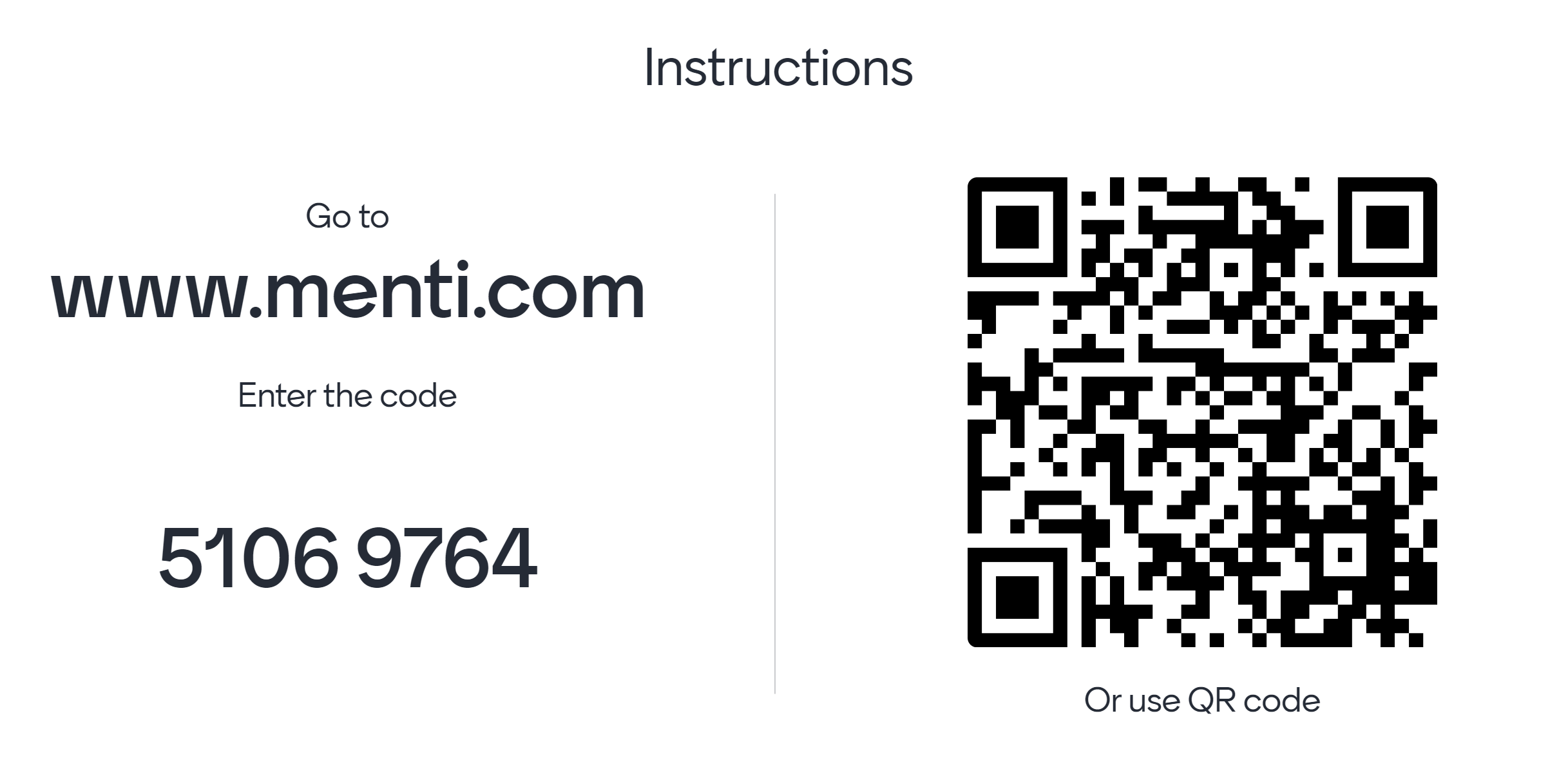 The Big Picture
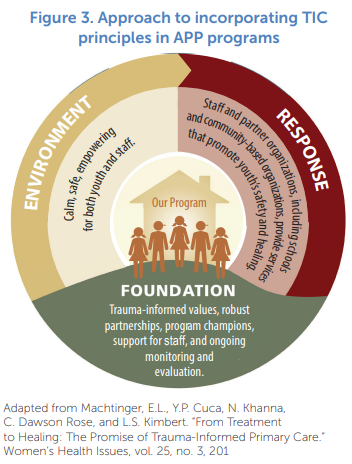 From Promising Youth Program’s Incorporating Trauma-informed Care In Adolescent Pregnancy Prevention Programs
36
Where does your program stand?
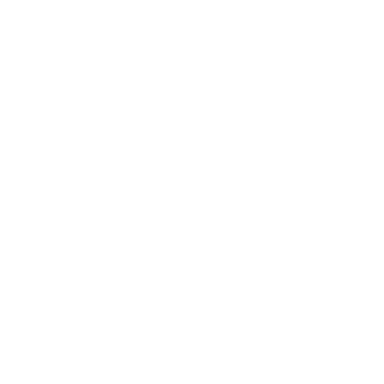 What have your programs accomplished?
Where is there room for growth?
What feels like a feasible next step?
Where does your program stand?
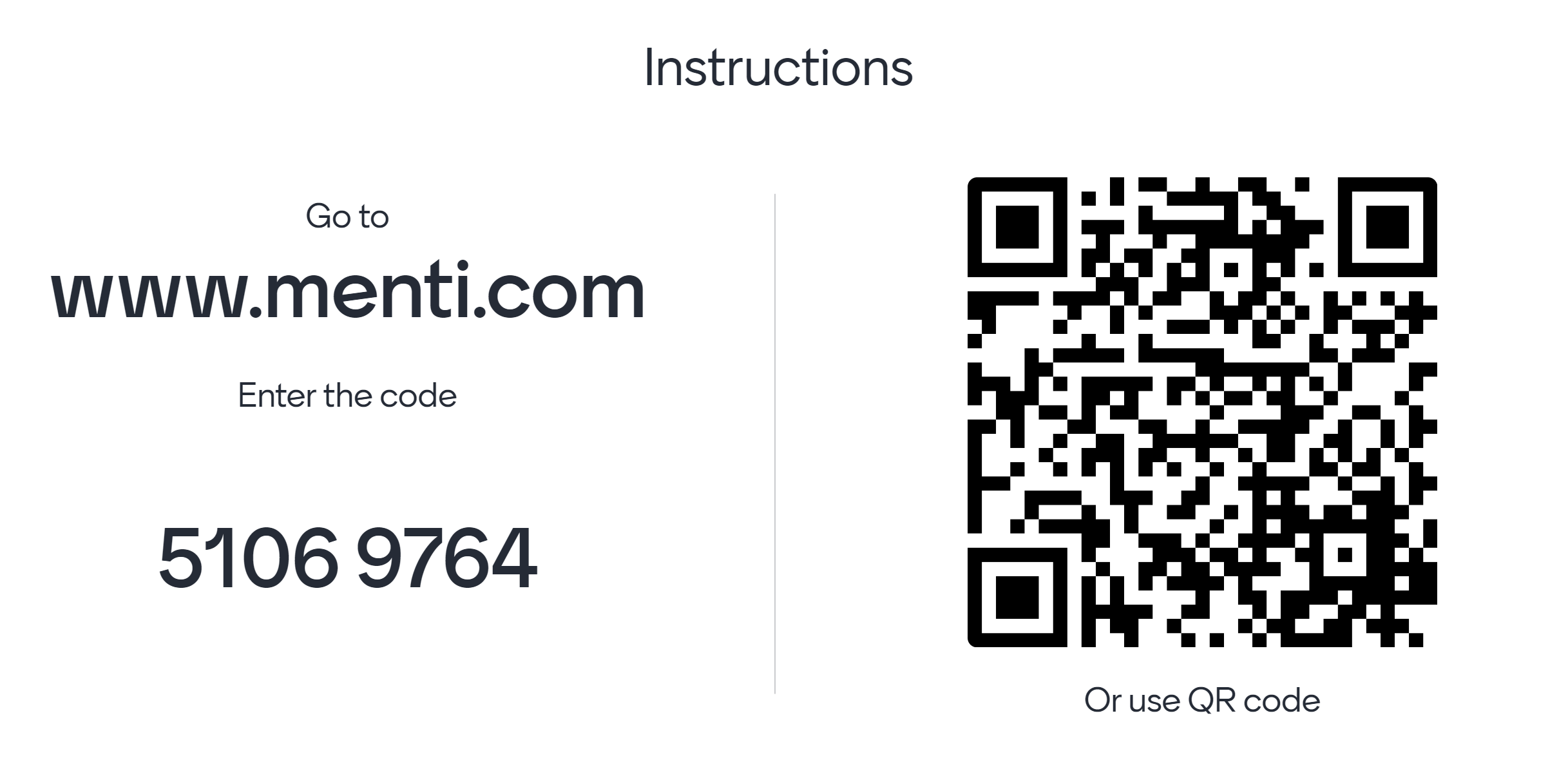 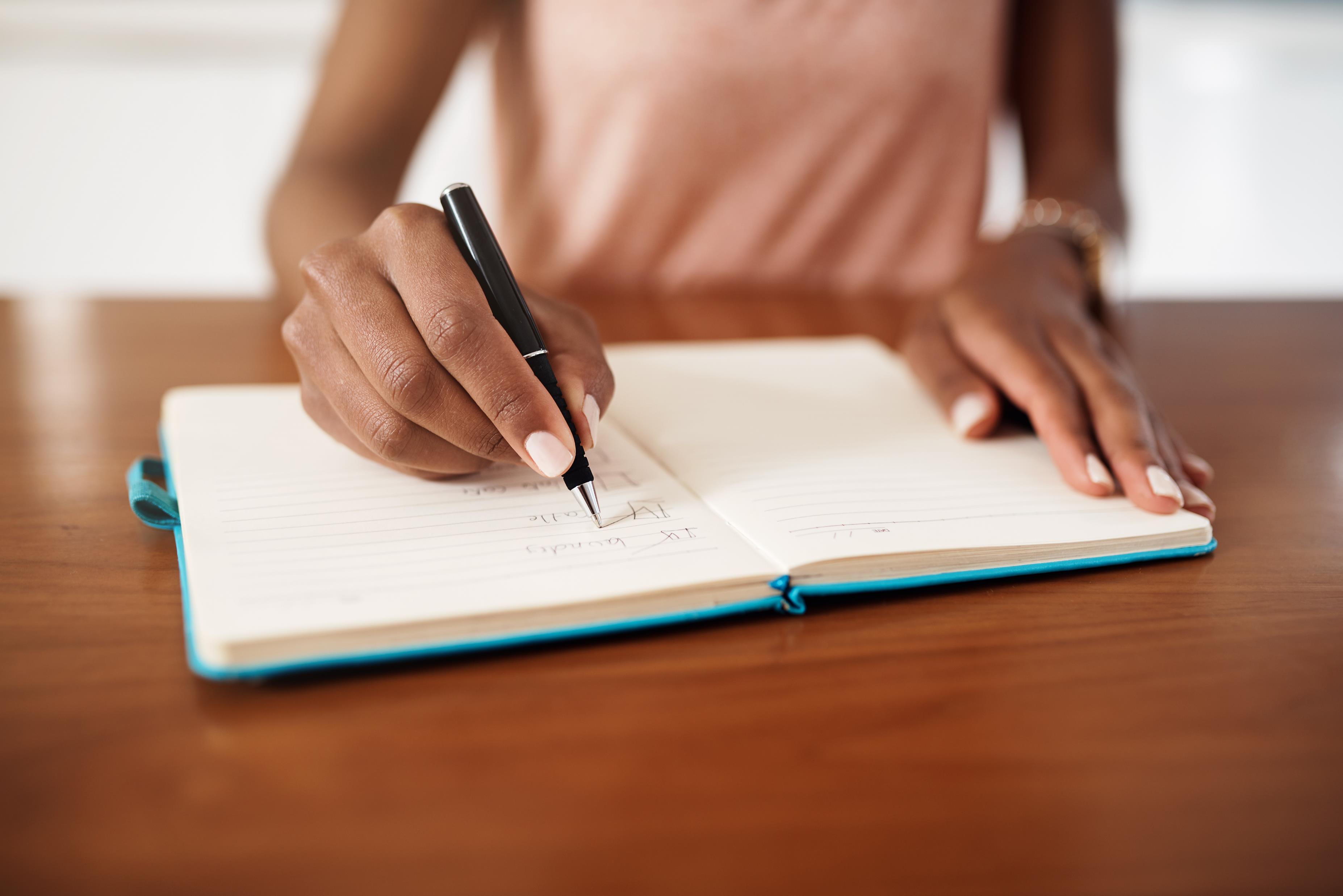 Reflection
What is one thing from this session that stood out to you?
What is one question that you still have?
What is one thing you want to take back to your team?
39